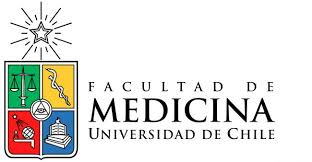 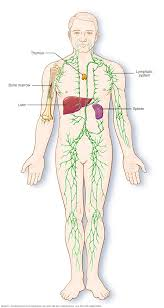 LINFOMAS
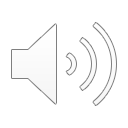 Equipo Hemato- Oncologia.
HCSBA
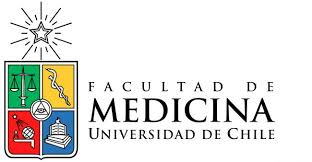 Definición
Neoplasia del tejido linfático extramedular.
Tej. linfático se encuentra en forma difusa y encapsulada (ganglio, bazo , timo).
Incidencia: 1:100.000 niños
Sexo : 3:1 ; hombre : mujer.
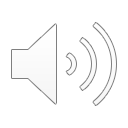 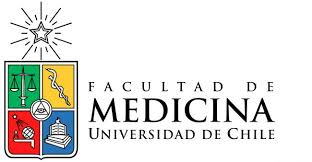 Constituyen el 10% de los Ca Infantiles ( tercer lugar)
Enfermedad de Hodgkin  45 %
Linfoma  no Hodgkin         55 %
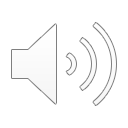 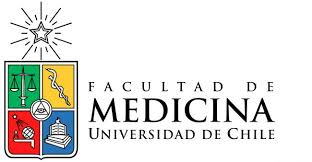 Origen linfático común, son entidades diferentes.
Clínica similar (desarrollo ,diseminación y alta mortalidad sin tratamiento )
Se diferencian:
Los caracteres genéticos
A. Patológica
Inmunológicos
Tratamiento
Pronóstico
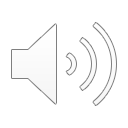 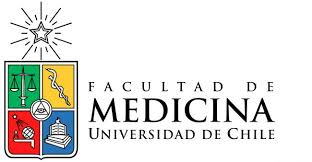 Tasa de curación
Enfermedad de Hodgkin : 90% 
Linfoma linfoblástico  y  L. de Burkitt : 60%
L. de células grandes : 30%
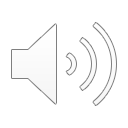 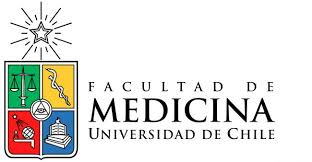 Enfermedad de Hodgkin.
Proliferación maligna constituida por la célula de Reed Stemberg o Hodgkin.                      Causa desconocida.
Expresa por lo general ag CD15 y CD30 (linfocitos B,T o macrófagos )
Relación entre infección por virus de Epstein Barr, el fragmento de su genoma se encuentra en 58%  de los casos de linfoma como celularidad mixta.
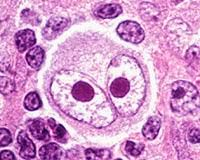 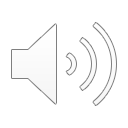 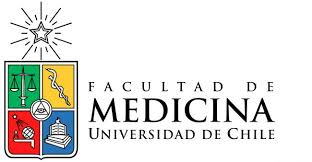 Cuadro Clínico:
Aumento de volumen ganglionar (mas de 2 cm) ,  localizado, sólido, no  inflamatorio, no doloroso que tiende a persistir.                      Mas frecuente cuello y  supraclavicular, luego axilar e inguinal.                                                     El 65% tiene infiltración de mediastino.
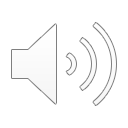 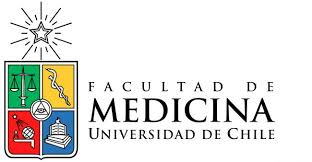 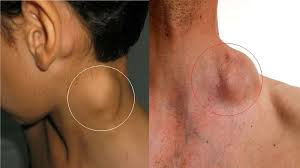 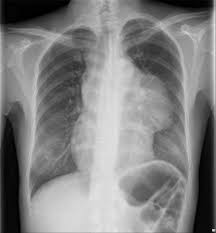 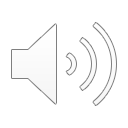 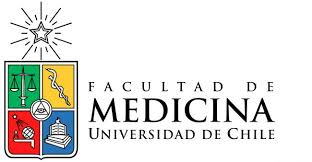 El compromiso extraganglionar se da en un 15%.
Un 25% presenta sintomatología sistémica, denominada síntomas B:                                                 
          Baja de peso inexplicada >10% 
          Fiebre inexplicada recurrente 
	Sudoración nocturna profusa
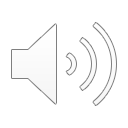 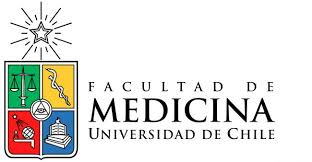 Diagnóstico
Es histopatológico  por biopsia quirúrgica. Celulas tipicas de Reed Stemberg .
               4 subtipos basicos:
Predominio linfocitario  5-15%
Esclerosis nodular          40-60%
Celularidad mixta            15-30%
Deplesion linfocitaria       < 5%
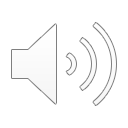 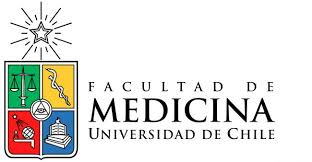 Estudio  para evaluar diseminación tumoral y etapificación de gran importancia pronóstica y terapéutica.
Exámenes  generales :
Estudio histológico de medula ósea
Estudio de imágenes 
RX, TAC, RNM.
Estudio cintigrafico o PET/CT
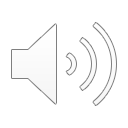 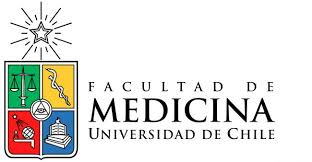 Diagnóstico  Diferencial.
Adenitis aguda o subagudas  bacterianas y virales.
MNI.
Enfermedad por arañazo de gato.
CMV.
Malformaciones o procesos tumorales benignos.
Otras oncológicas.
Hipertrofia del Timo.
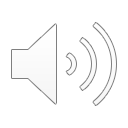 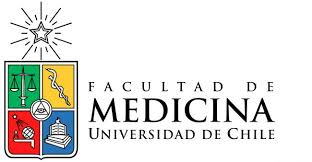 ETAPIFICACIÓN
Los pacientes serán etapificados clínicamente según clasificación de Ann Arbor. 
Estadios clínicos 
• Estadio I: compromiso de una sola región linfática (I) o compromiso localizado de un solo órgano o sitio extralinfático (IE). 
• Estadio II: compromiso de dos o más regiones linfáticas en un mismo lado de diafragma (II) o compromiso localizado de un solo órgano o sitio extralinfático, con compromiso de una o más regiones linfáticas en el mismo lado del diafragma (II E). 
• Estadio III: Compromiso ganglionar linfático regional a ambos lados del diafragma (III) que puede acompañarse por compromiso localizado de un órgano o sitio extralinfático (III E), del bazo o ambos (III E + S). 
• Estadio IV: Compromiso diseminado (multifocal) de uno o más tejidos en órganos extralinfáticos, con o sin compromiso asociado de ganglios linfáticos, o compromiso aislado de un órgano extralinfático, con compromiso ganglionar a distancia (no regional)
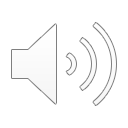 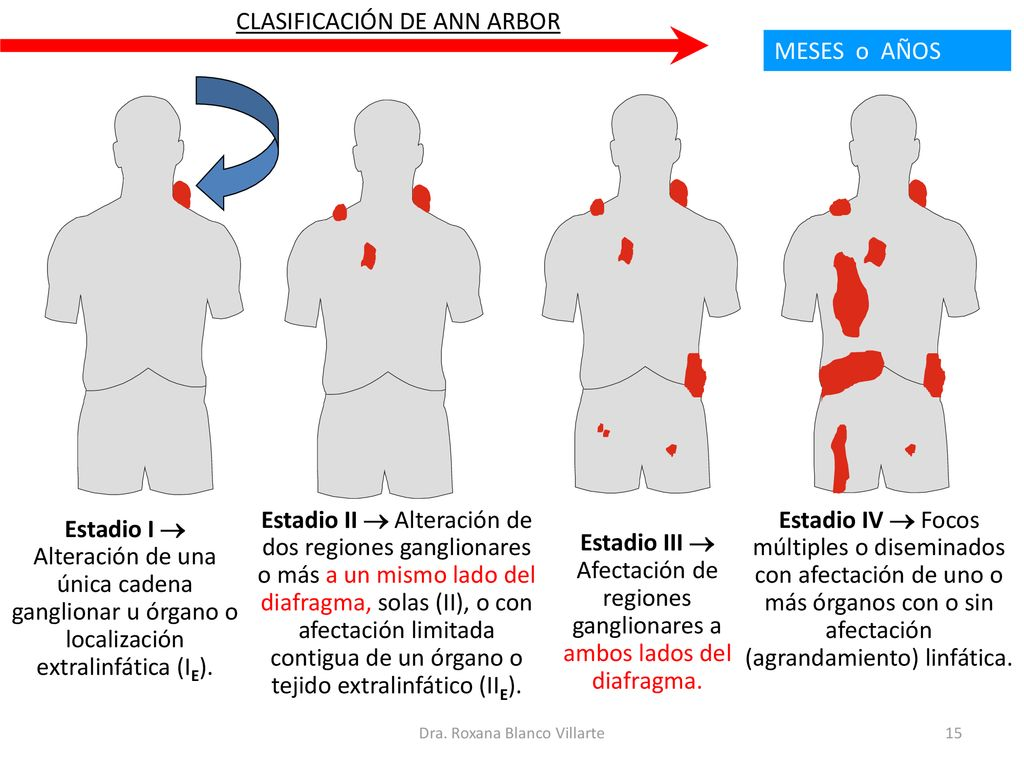 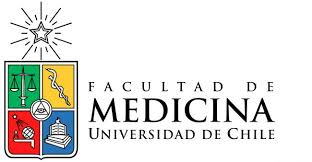 Factores pronósticos.
Los principales factores de riesgo son el Estadio y la presencia de síntomas B.
En niños los principales factores de mal pronostico son el Estadio IIIB y IV , el compromiso extralinfático y mediastínico con gran masa tumoral, presencia de síntomas B.
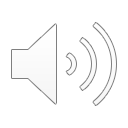 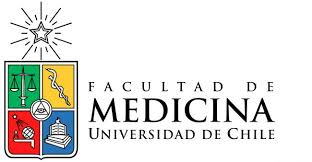 Tratamiento.
Quimioterapia
Radioterapia 
Transplante de medula ósea (primera recaída en etapas III y IV y segunda recaída en cualquier etapa)
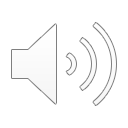 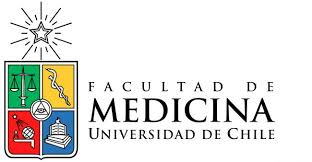 Evolución y Pronóstico:
Bueno
Sobrevida libre de eventos 83 y 95% 
Resultados concuerdan con series extranjeras
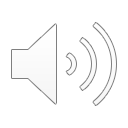 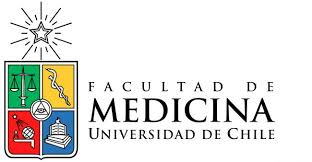 Linfoma no Hodgkin.
Grupo heterogéneo de tumores primitivos de los ganglios linfáticos o de otras estructuras linfoides.
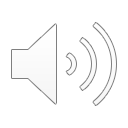 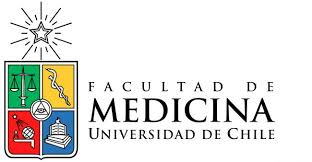 Etiología :
    Factores que aumentan el riesgo de LNH son:
Déficit inmunitario congénito (Wiskott    
    Aldrich, ataxia telangectasia, Chediak Higashi)
Los sindrome de fragilidad cromosómica (Anemia de Fanconi , Síndrome de Bloom).
VIH.
Asociacion de linfoma de Burkitt con virus Epstein Barr. Ejemplo:PTLD.
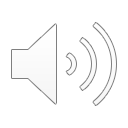 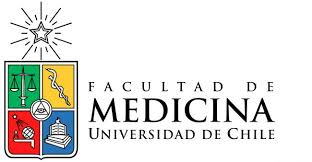 Clasificación.
En la infancia la mayor parte de los linfomas son extra-nodales difusos de alto grado.

4 grupos: 
Linfoma de células B o linfoma de Burkitt.
Linfoma B de células grandes.
Linfoma linfoblástico.
Linfoma anaplástico de células grandes.
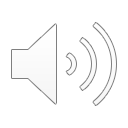 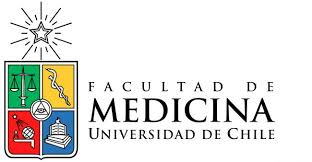 Clínica.
Diversa. 

Cada subtipo tiene localización característica.

Linfoma de Burkitt: puede dar masa de crecimiento rápido principalmente abdominal pero también en zona maxilar.
Compromiso retroperitoneal es muy frecuente, menos anillo de Waldeyer, senos paranasales, piel y testicular.
Raro mediastino.
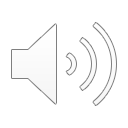 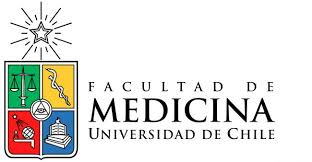 Diagnóstico y evaluación del grado de extensión.
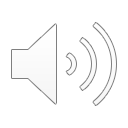 Se realiza por la histología.
Se debe realizar estudio de etapificación.
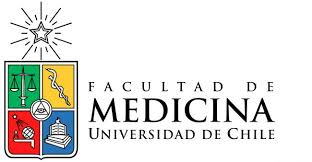 Los Linfomas Linfoblásticos T se presentan habitualmente como tumores intra-toráxicos. En un 50- 70% mediastinica y derrame pleural.
10% presenta compromiso de SNC ,pares craneanos o enfermedad intracraneal.
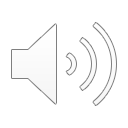 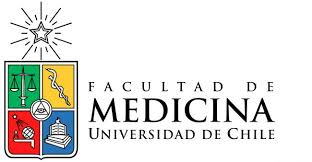 Los Linfomas Anaplasticos de Células grandes puede presentarse lentamente progresiva.
Se asocia con mucha frecuencia a síntomas sistémicos: fiebre y baja de peso.
El compromiso es típicamente ganglionar.
Es el que mas frecuentemente se asocia a lesiones cutaneas.
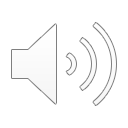 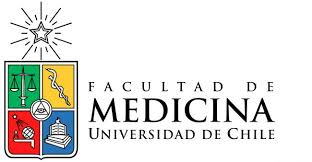 Diagnóstico.
BIOPSIA  e inmunohistoquimica.
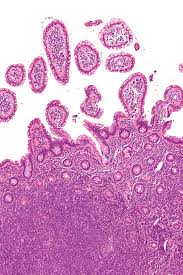 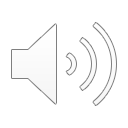 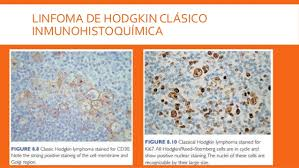 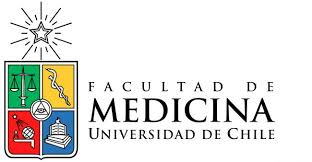 Evaluar extensión.
Historia detallada
Examen físico
Laboratoria general.
Estudio medula osea
LCR 
Radiologico
Cintigrama
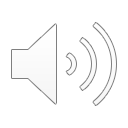 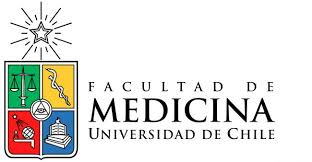 Principios  generales de tratamiento :
La quimioterapia es la base fundamental del tratamiento.
La radioterapia y cirugía esta destinada a casos especiales.
TPH.
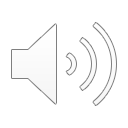 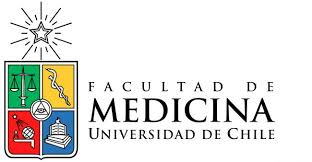 Consideraciones futuras :
Pronóstico ha mejorado significativamente en los últimos 15 años.
Disminuir toxicidad de quimioterapias 
Disminuir periodos de mielodepresion post tto (neutropenia).
Reducir secuelas de radioterapia
Uso de anticuerpos monoclonales
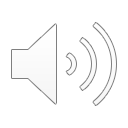 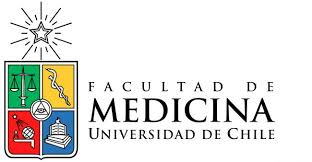 Muchas gracias.